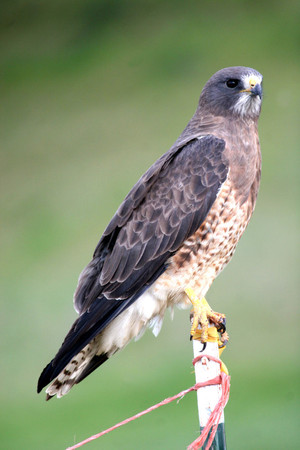 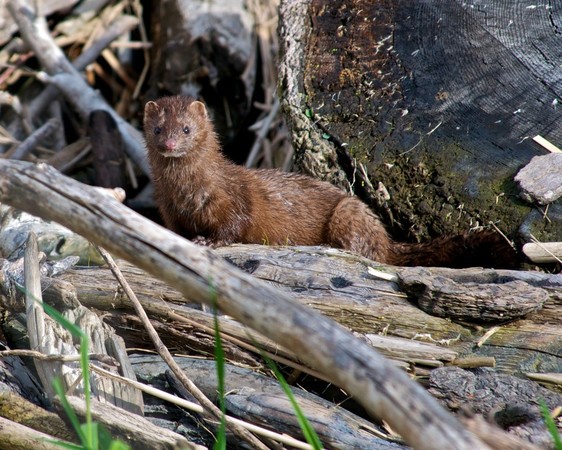 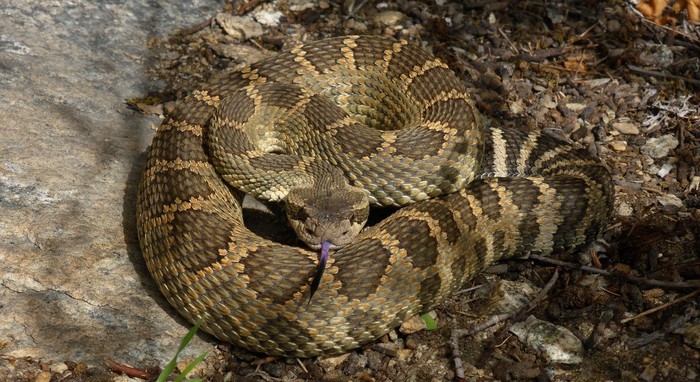 Carnivores in Washington
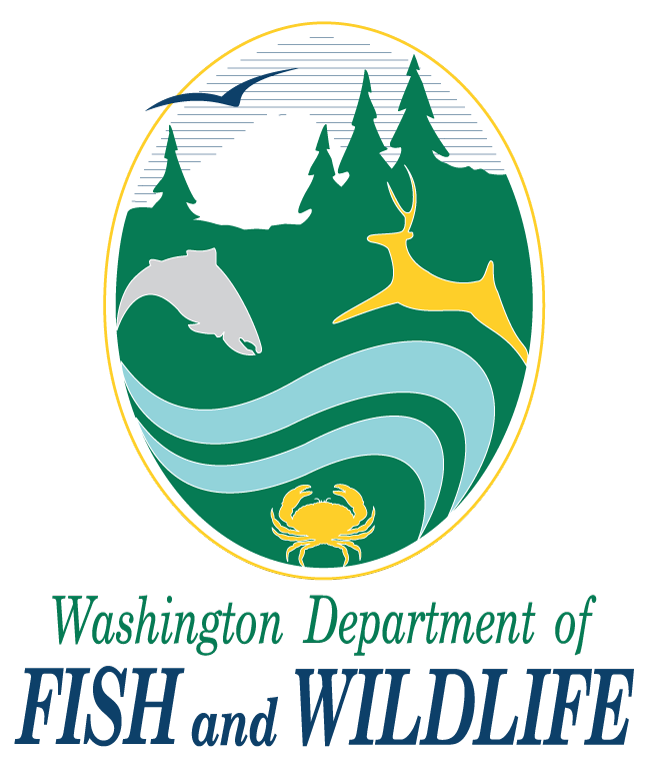 Which of the following is a carnivore?
Sea otter


Mallard (duck) 


Pygmy rabbit
[Speaker Notes: Have students guess. After they are done guessing, click and the correct answer will be circled. The next slide will explain what a carnivore is.]
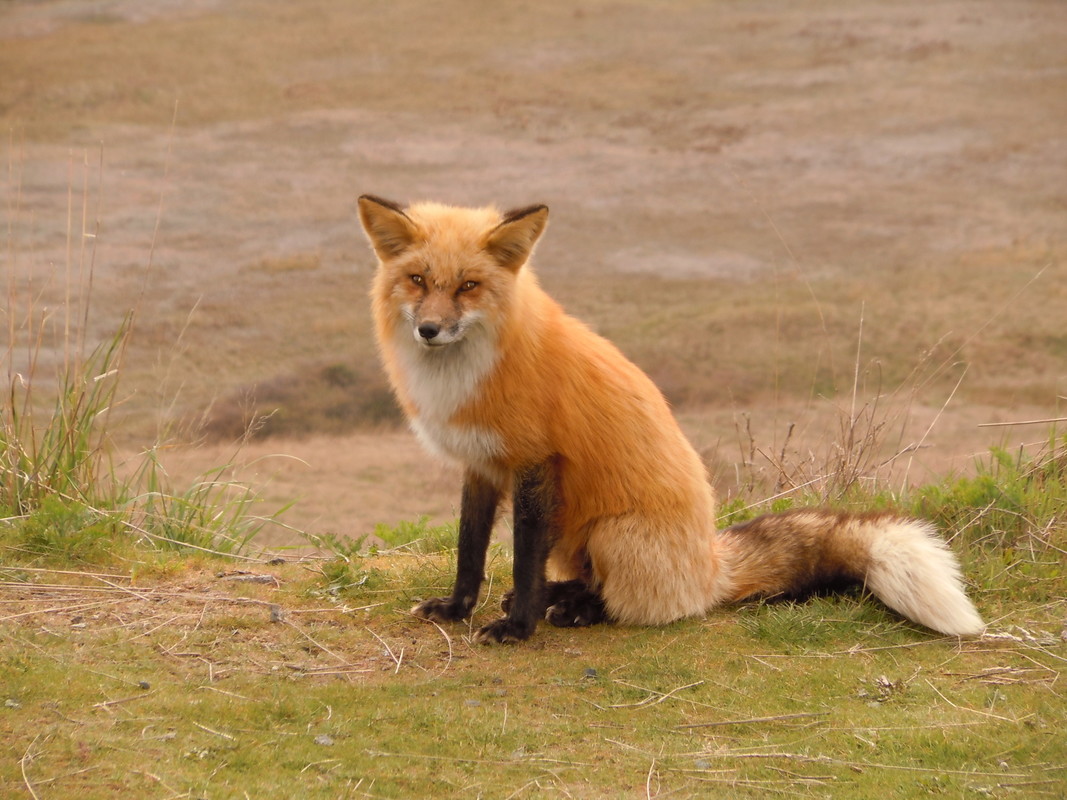 What is a carnivore?
A carnivore is an animal that eats a diet consisting mainly of other animals. This includes live and/or dead animals (scavenging).
Examples of  Washington carnivores:
Gray wolf
Gopher snake
Bobcat
Pine marten
Pygmy owl
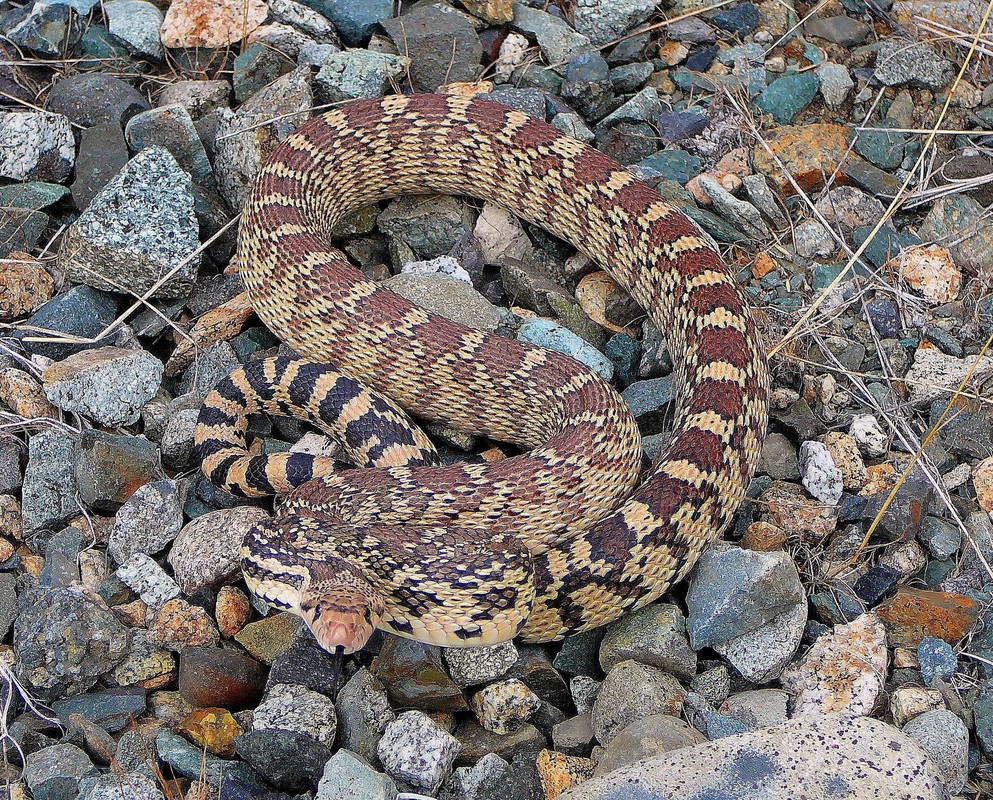 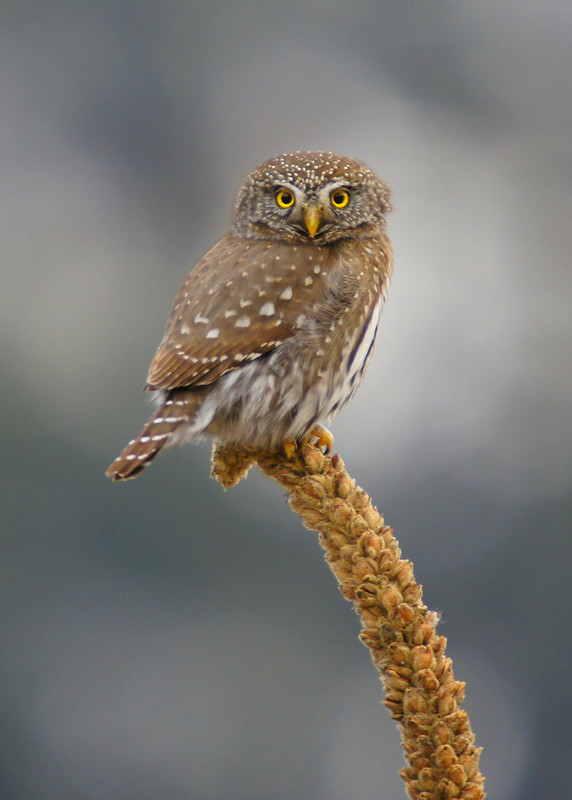 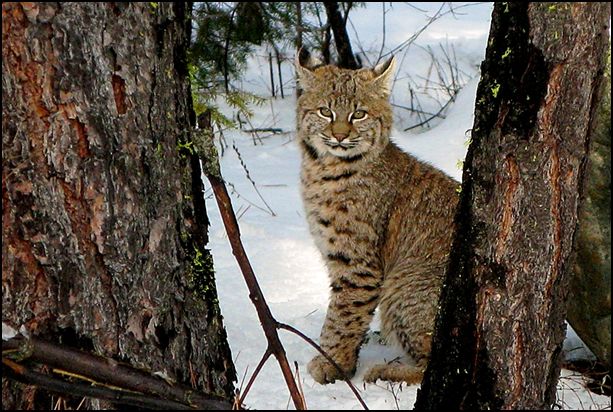 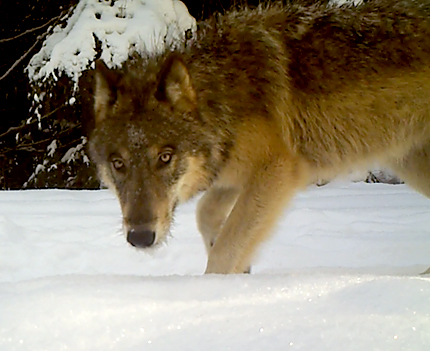 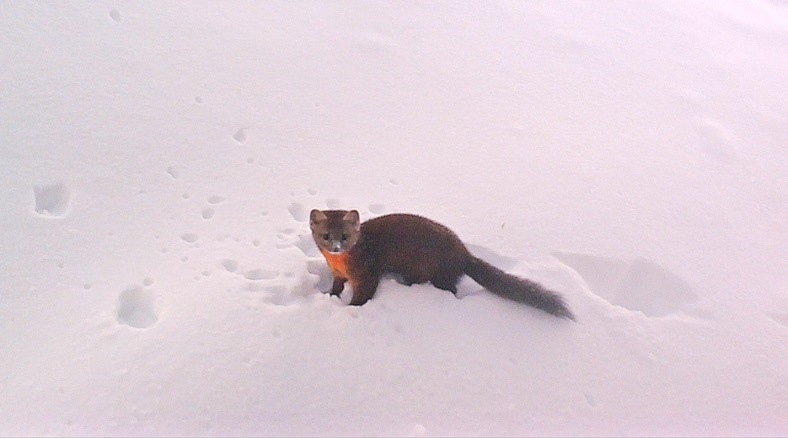 [Speaker Notes: Ask students if they can think of other examples of carnivores who live Washington.]
How are carnivores different?
From omnivores?
From herbivores?
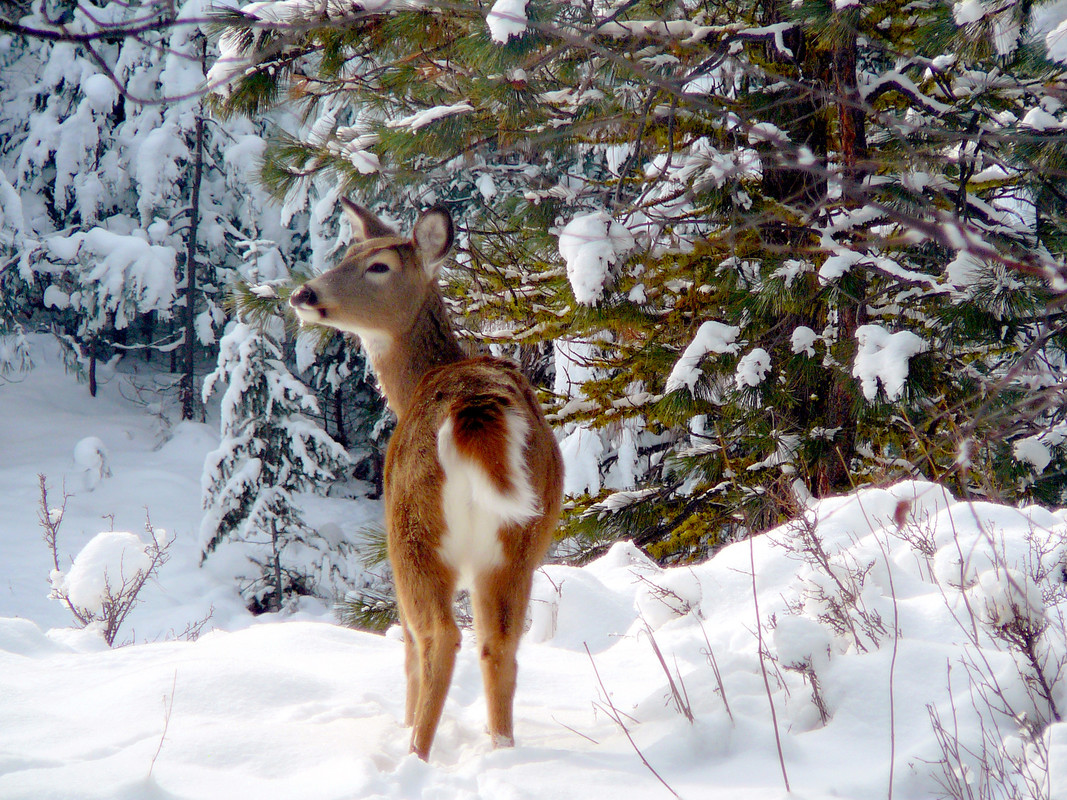 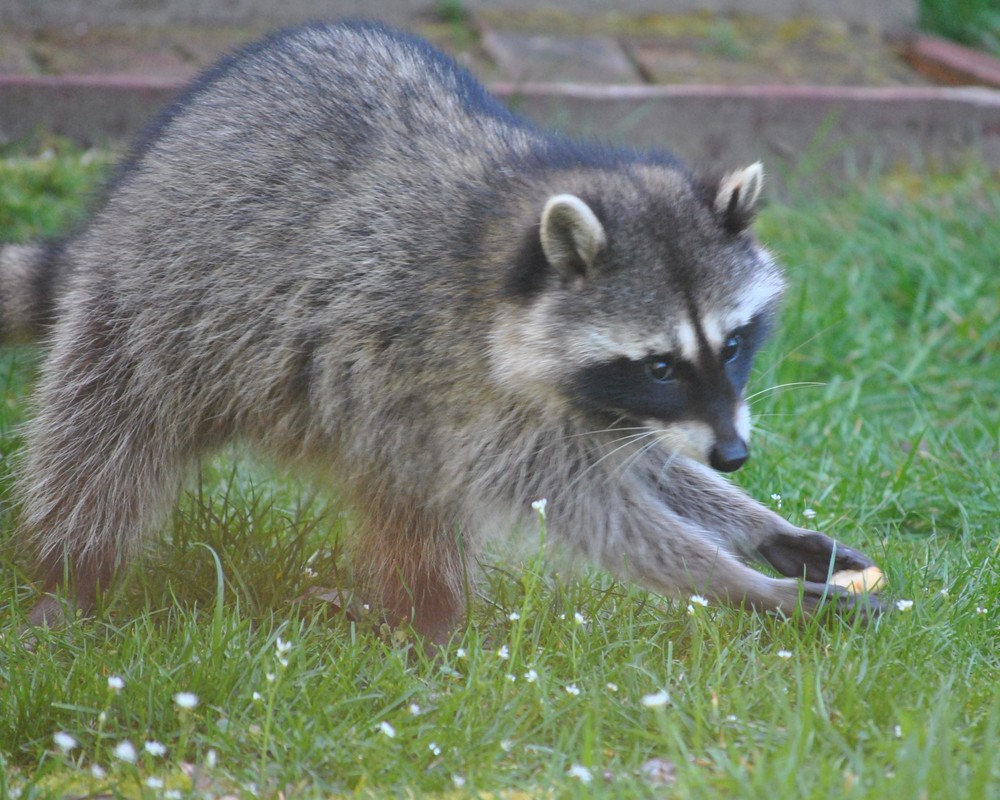 Let’s find out!
How are carnivores different?
From omnivores?
Carnivores
From herbivores?
Animal eaters
Speed
Strength 
Keen senses for hunting 
Sharp teeth
Venom 
Eyes in front of head
Scavenge
Plant eaters
Teeth that easily grind vegetables
Digestive systems which can handle large amounts of plant material
Eyes on side of head
Animal and plant eaters
Eggs, insects, algae, fungi
Teeth that allow them to eat both animals and plants. 
Eyes usually forward facing.
[Speaker Notes: After watching the video from the previous slide, have students give reasons how the three types of animals are different. You can write their answers on a whiteboard and then compare their answers with the correct answers on this slide.]
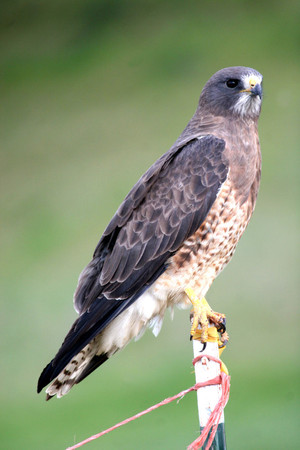 Adaptations of Carnivores
Sharp, curved beak for ripping and tearing prey.
Forward facing eyes for locating prey.
An adaptation is how a species may change over time to become better suited to its environment.

Look at the picture of the Swainson’s hawk.
What adaptations does it have that help it catch and eat its prey?
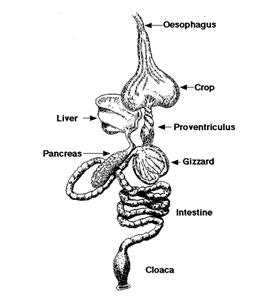 Specialized digestive system for processing bones, feathers, fur, organs, muscle, etc.
Sharp talons and strong feet for catching prey.
Long broad wings for soaring while searching for prey.
[Speaker Notes: Have students spend two minutes guessing what adaptations the hawk has. When students are done, continue the PowerPoint. This will give four adaptations of the hawk.]
Omnivore
Carnivore
Flatter molars for grinding plant material
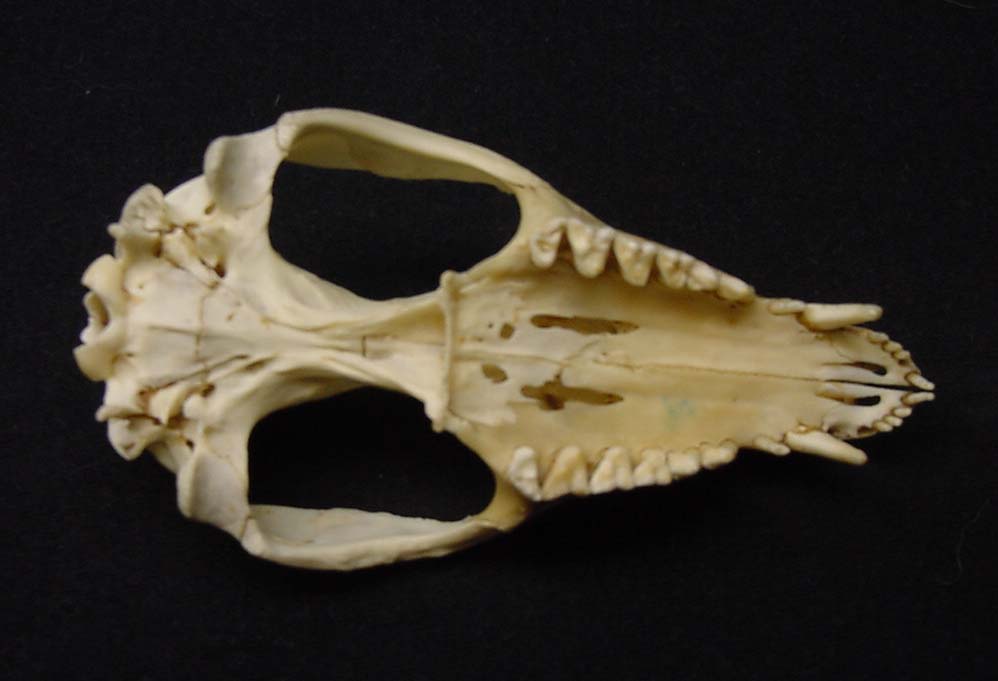 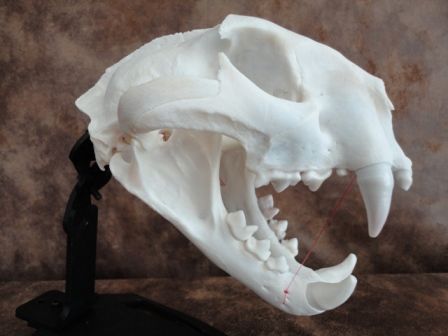 Forward facing eye
Forward facing eye
Canine teeth for biting prey
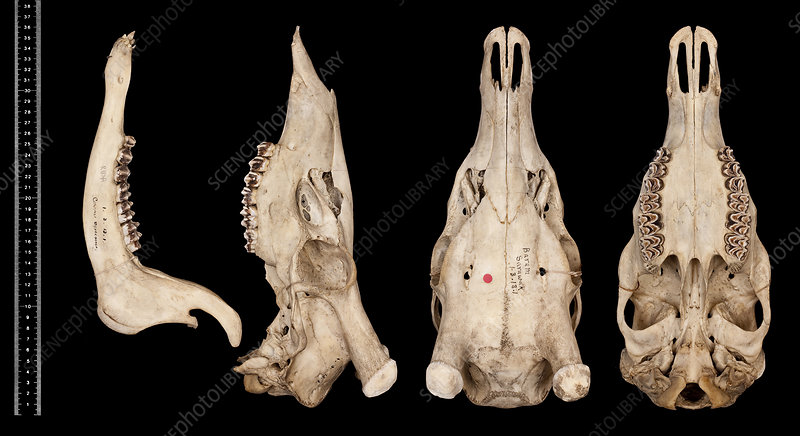 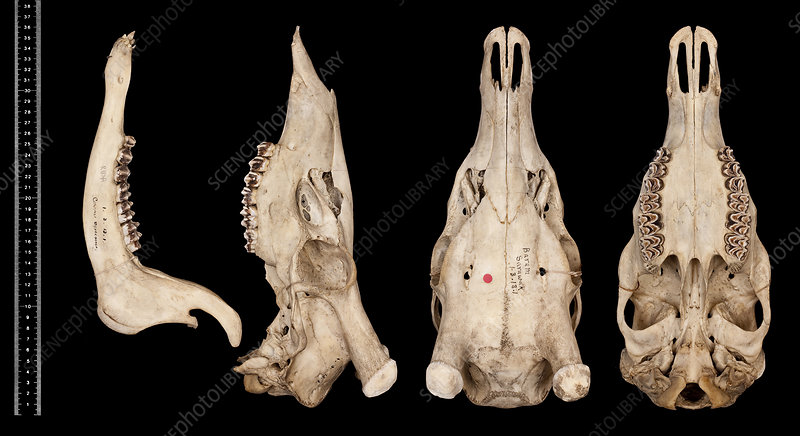 Herbivore
Wide, flat teeth for grinding plant material.
Canine teeth for biting prey
Sharp molars for cutting and shredding flesh and bone.
Side facing eye
Learn more here
Carnivore or Herbivore?
[Speaker Notes: Have students guess. Ask why they believe the species is a carnivore or herbivore. 

Herbivore: eyes on side of head.]
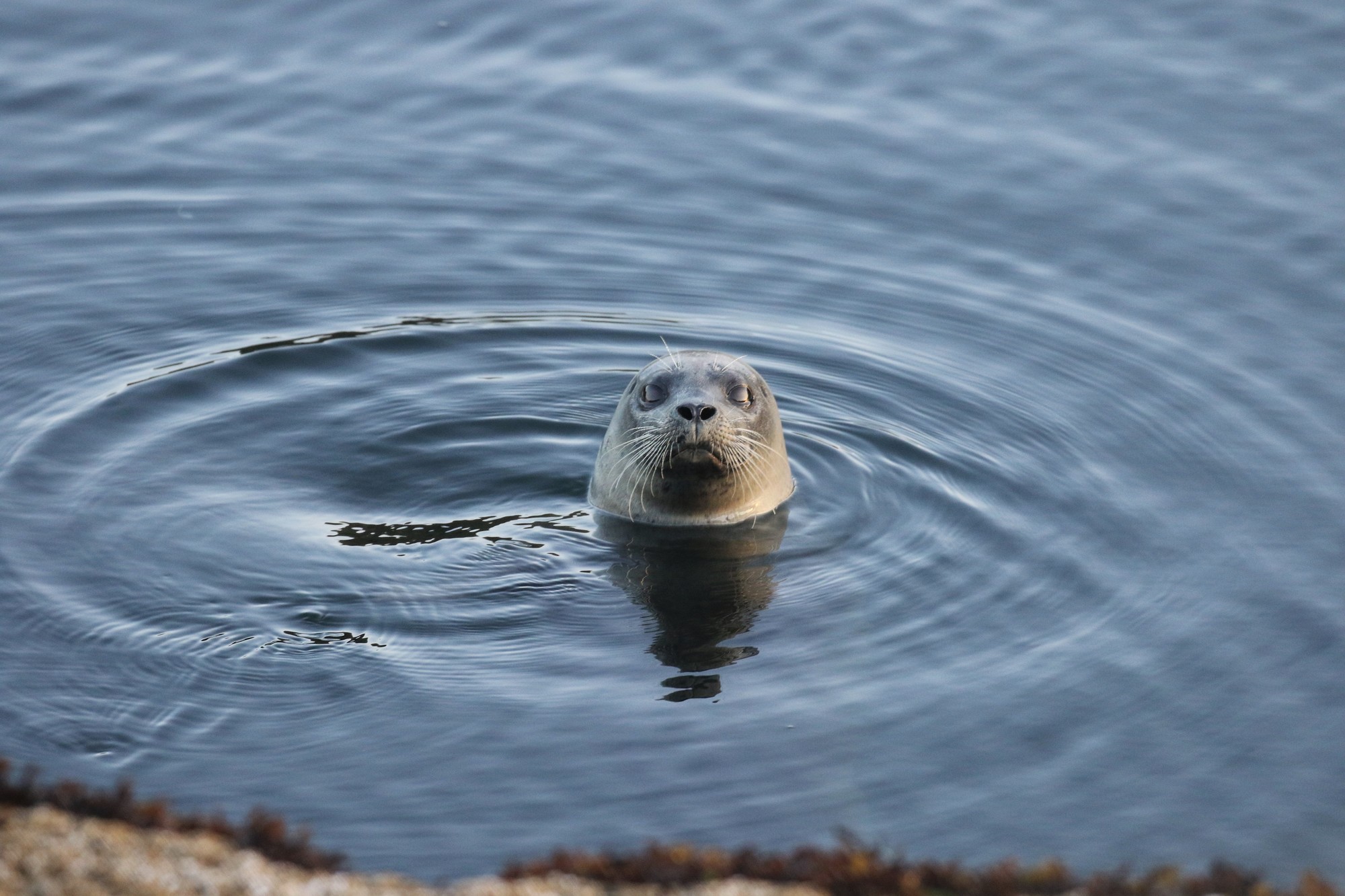 Carnivore or Herbivore?
[Speaker Notes: Have students guess. Ask why they believe the species is a carnivore or herbivore. 
Carnivore: harbor seals eat fish, crustaceans, birds, etc. Forward facing eyes.]
Carnivore or Herbivore?
[Speaker Notes: Have students guess. Ask why they believe the species is a carnivore or herbivore. 

Herbivore: Moths eat sap, nectar, rotting fruit, etc. Eyes on side of the head.]
Carnivore or Herbivore?
[Speaker Notes: Have students guess. Ask why they believe the species is a carnivore or herbivore. 

Carnivore: bats eat insects (commonly moths) Forward facing eyes.]
carnivore or herbivore?
[Speaker Notes: Have students guess. Ask why they believe the species is a carnivore or herbivore. 

Carnivore! All snakes are carnivores, even though some have eyes on the sides of their head.]
What are common traits of carnivores?
Write down student responses in this box.
[Speaker Notes: Write down traits in the box as students recall them to you. 
Traits can vary from sharp teeth, to digestive systems to forward facing eyes,  talons, claws, etc.]
Carnivores
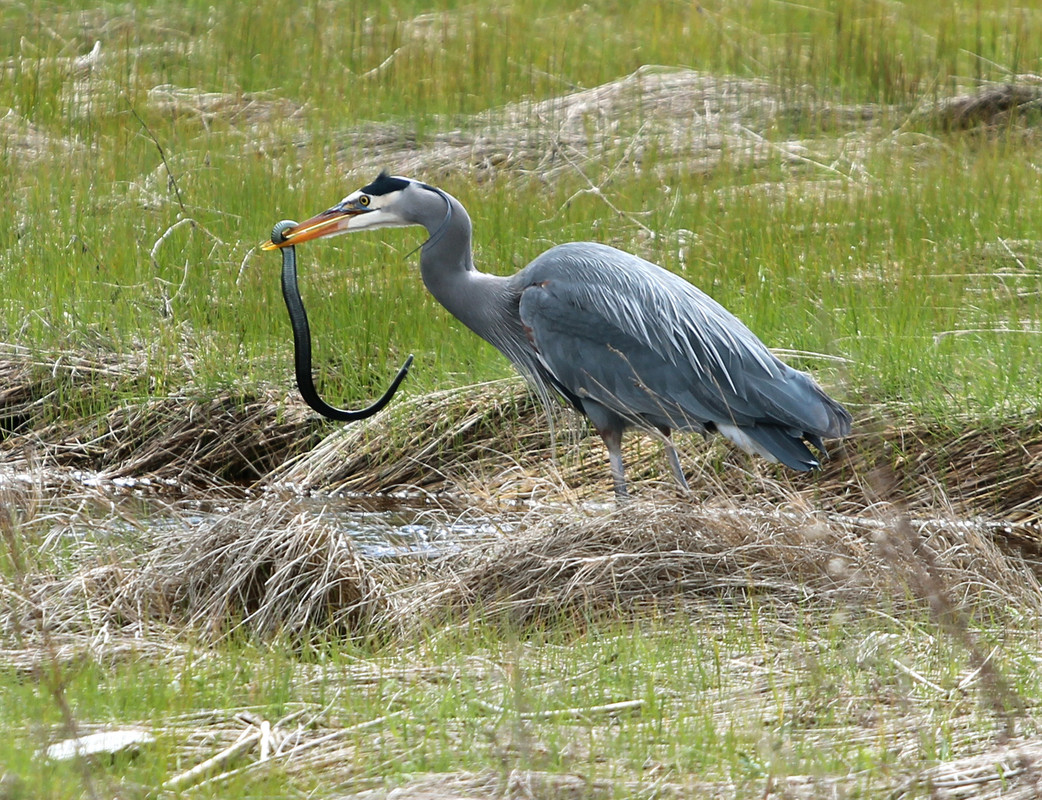 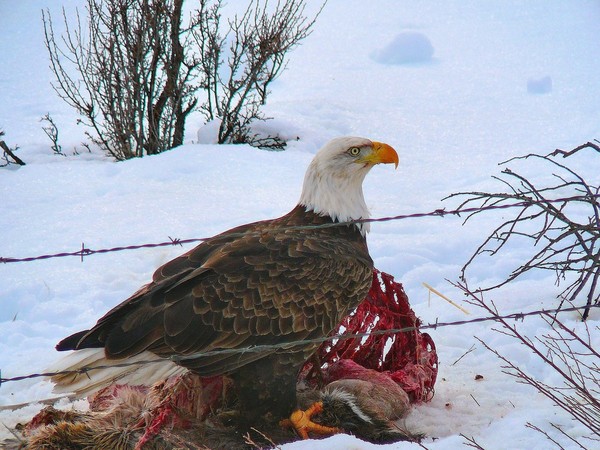 Some eat insects
Some eat fish
Some eat mammals
Some eat birds
Some eat reptiles
Some eat amphibians
Some eat dead animals 
Some eat them all!
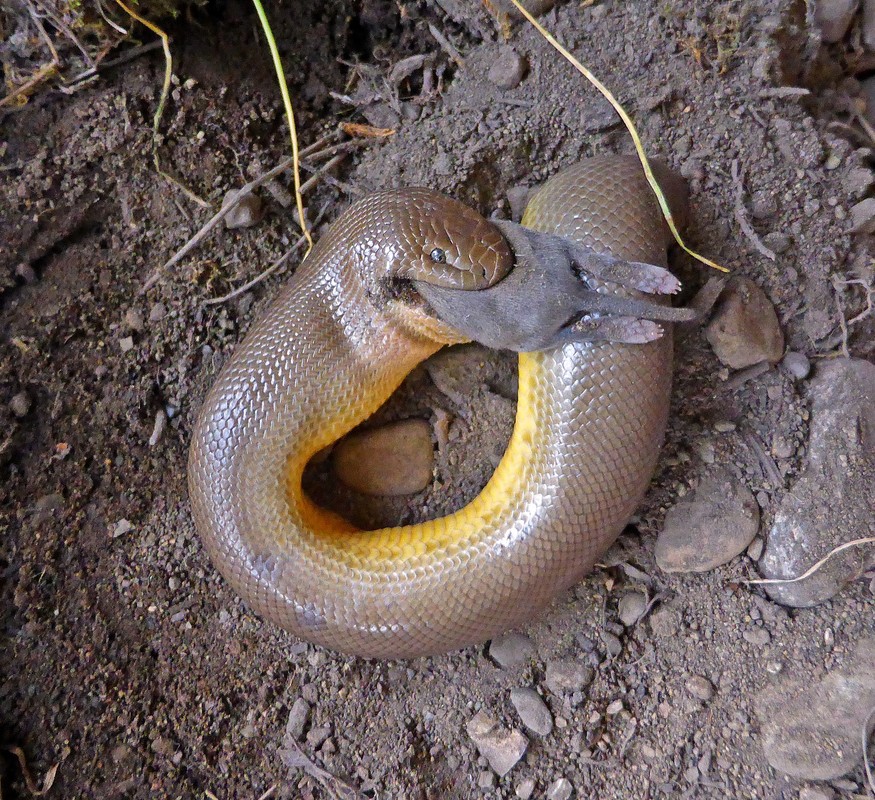 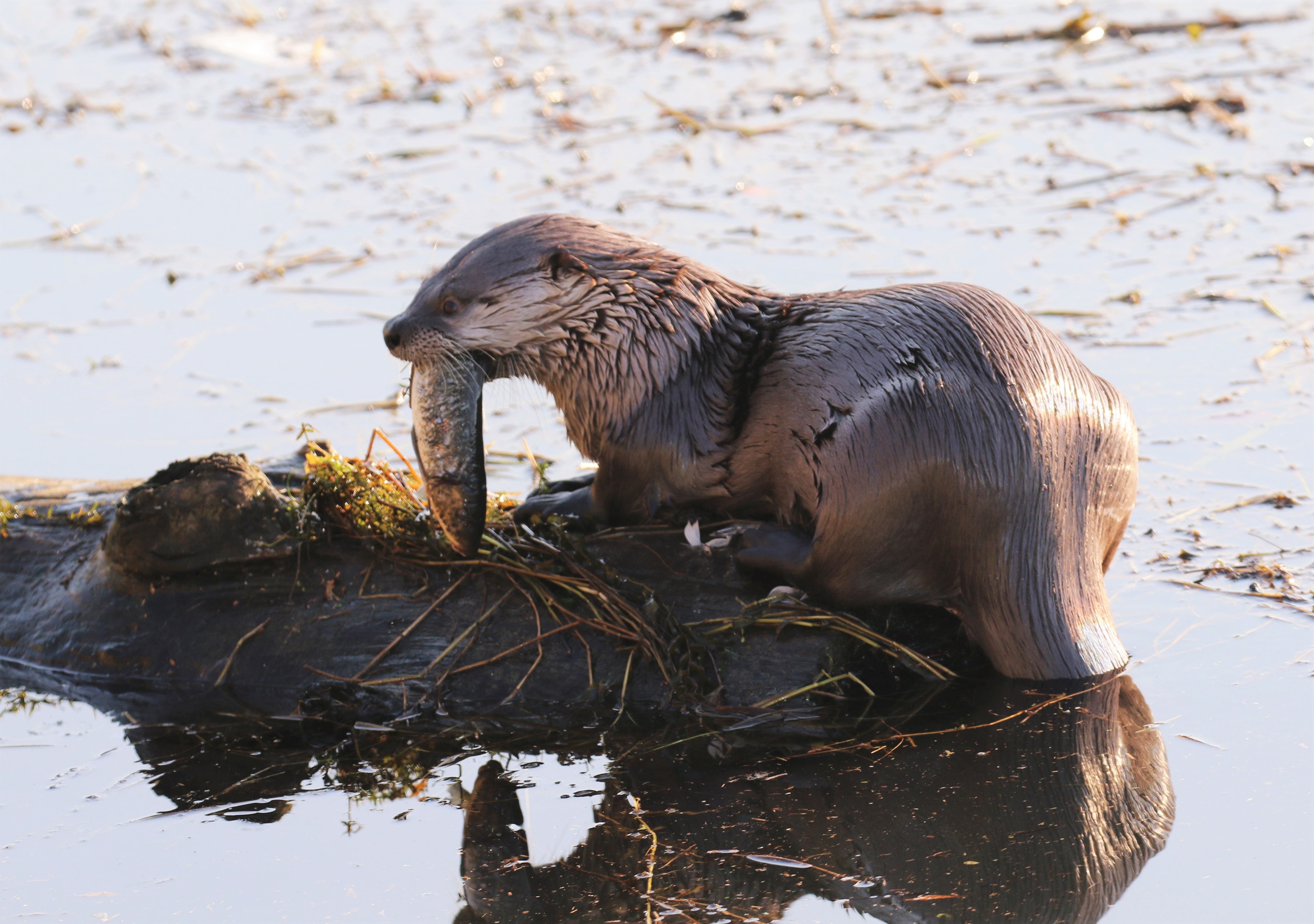 Diversity of Carnivores
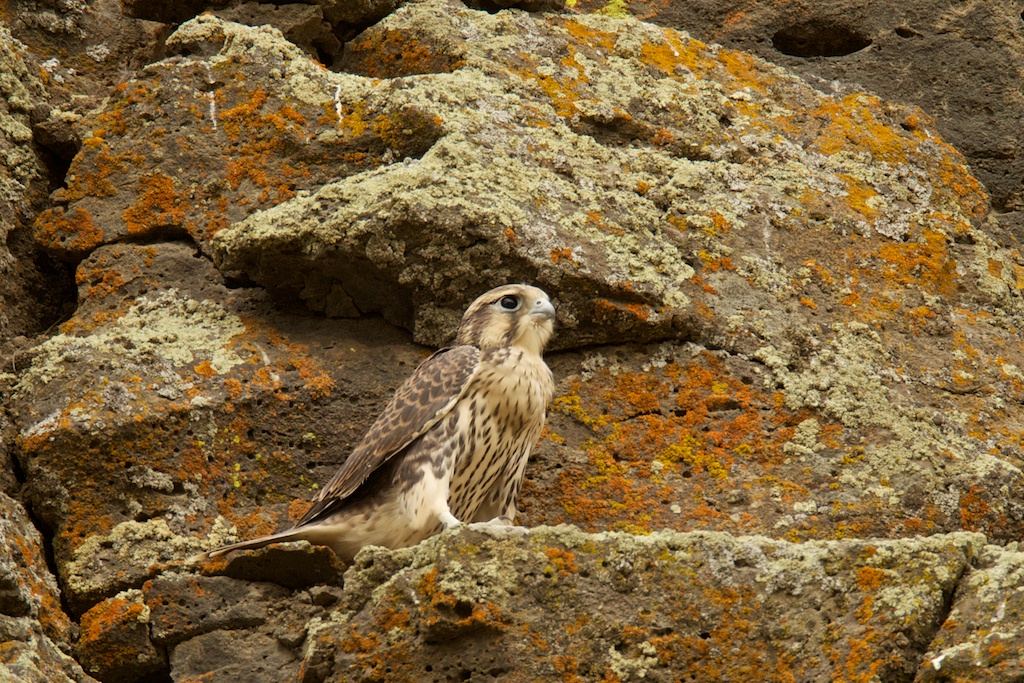 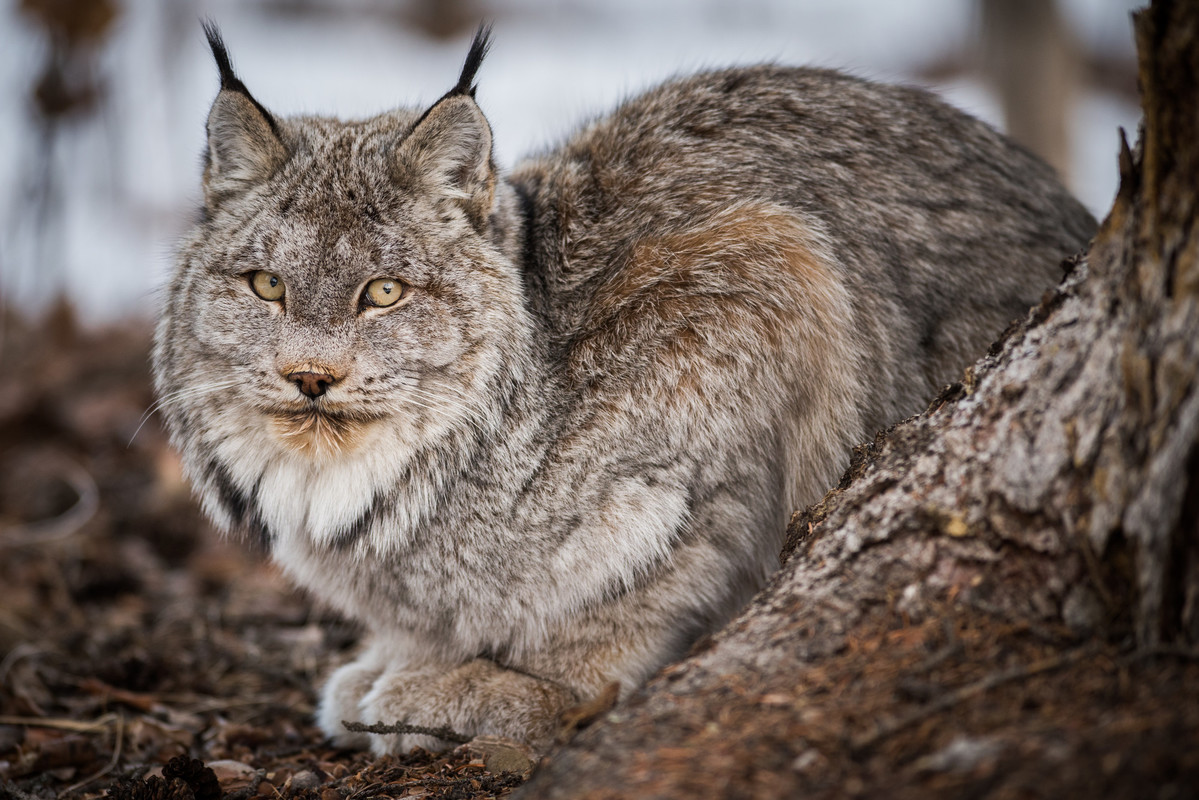 Live in every type of ecosystem. 
Some eat many types of prey.
Some only eat one type of prey. 
Come in all shapes and sizes. 
Have different adaptations depending on their environment/ecosystem.
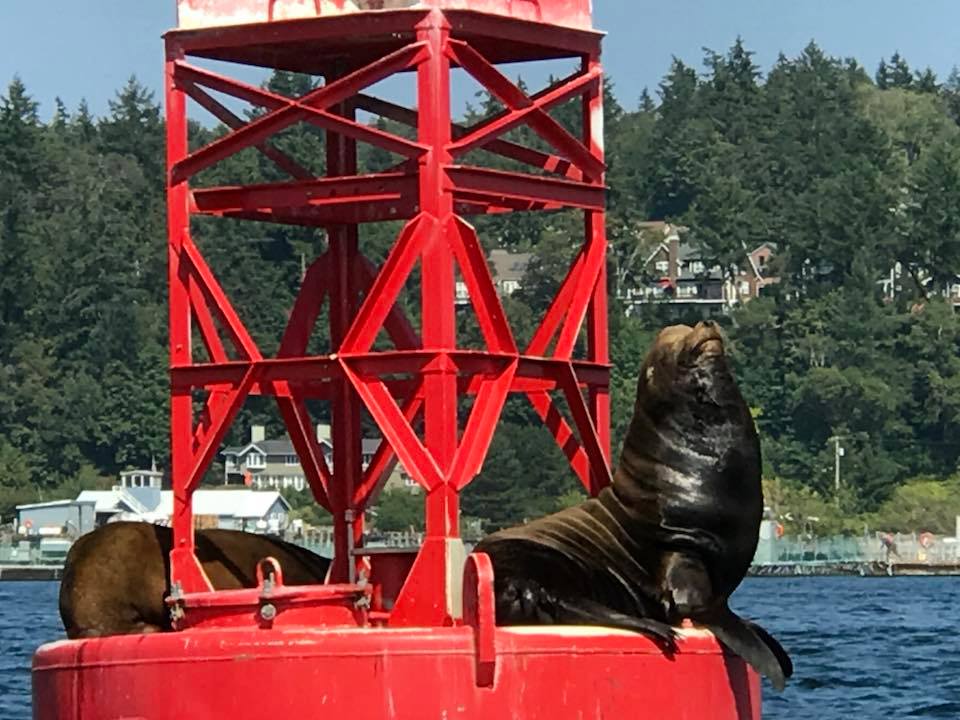 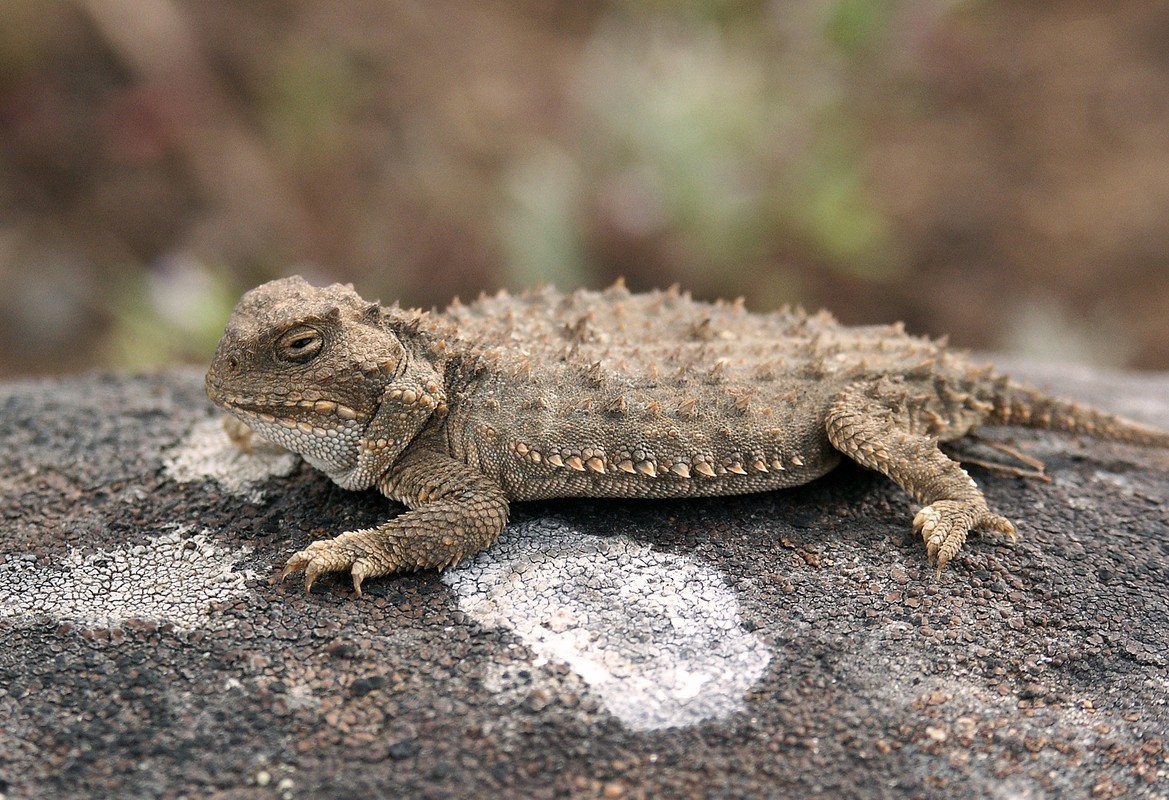 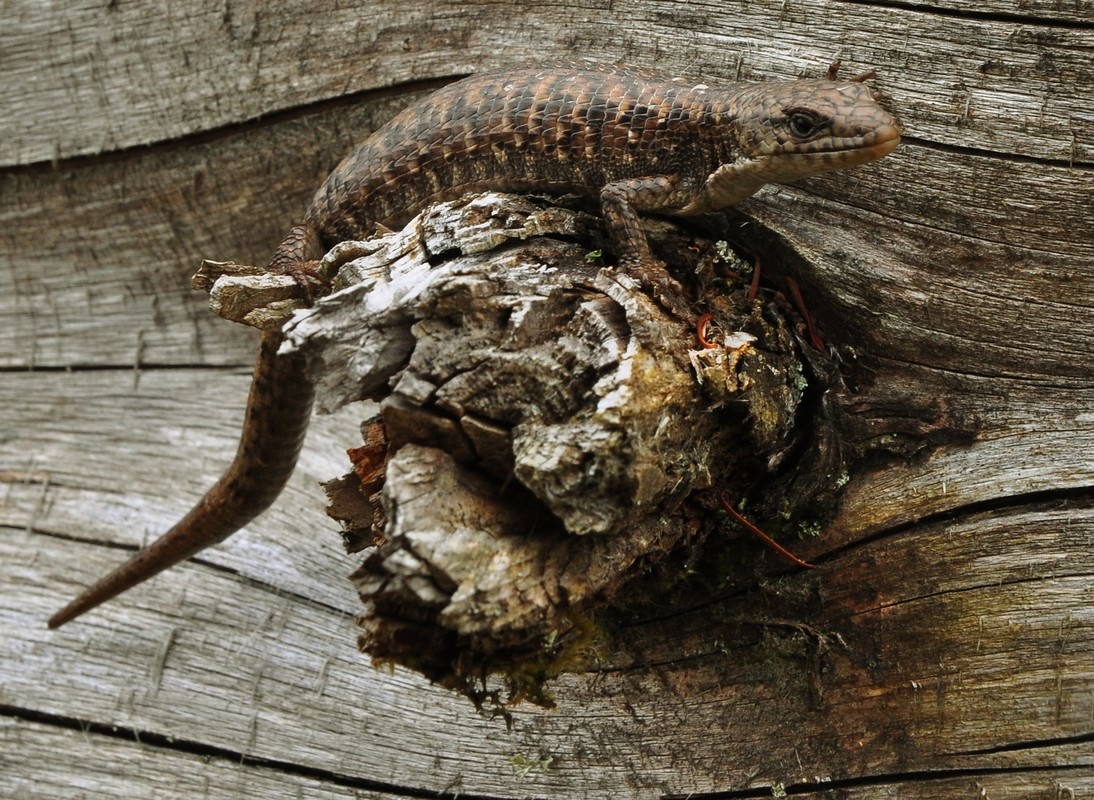 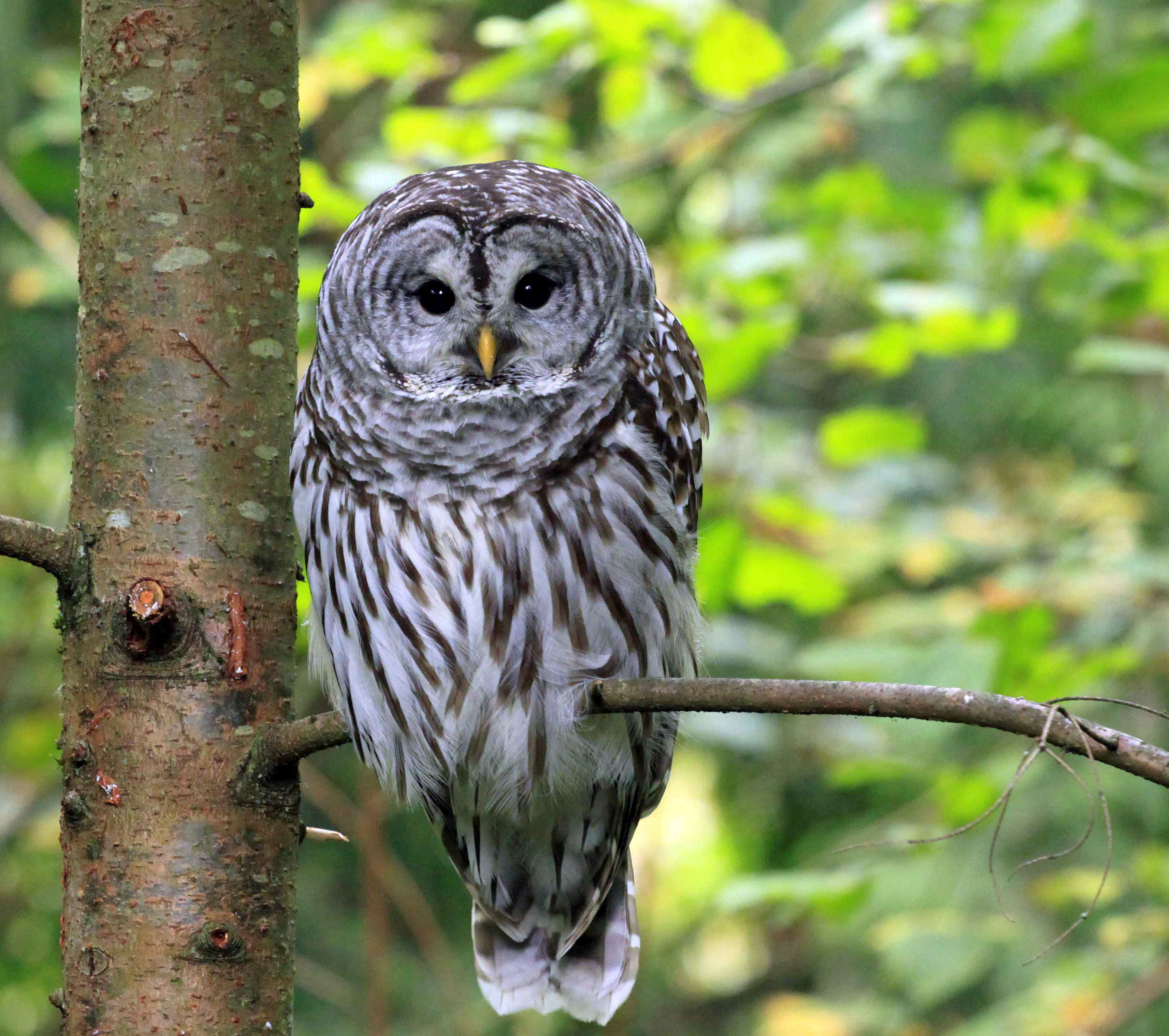 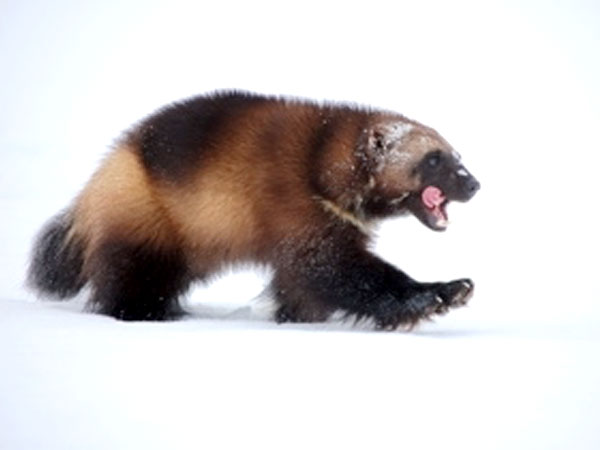 Carnivores are important because….
They remove smaller and diseased individuals. 
Scavenging carnivores help control disease in ecosystems. 
They prevent prey from over-populating and over-grazing.  
Smaller carnivores remove “pest” species like mosquitos, mice, rats, etc.
[Speaker Notes: Carnivores are important to the health of Washington’s ecosystems. Without carnivores, we would have more disease in our ecosystems.]